ΓΥΜΝΑΣΙΟ  ΑΡΧΑΝΩΝ
Ερευνητική εργασία
«Μιλάτε τη γλώσσα του σώματος;»
Σχολικό έτος 2015-2016
ΜΑΘΗΤΕΣ ΑΝΑ ΟΜΑΔΕΣ:
                     

                    Βελουχάκης Ιωάννης
Α΄ ομάδα:    Ντιμιτρόφ Νίνο
                    Ντουράκης Εμμανουήλ-Ευάγγελος
                  
                     Γιαννάκος Παναγιώτης
Β΄ ομάδα:     Καλαθάκη Κρυστάλλη 
                     Κοτίλι Άνντι

                     Δαγαλάκης Νικόλαος
Γ΄ ομάδα:      Λώλος Παναγιώτης
                     Ουσταμανωλάκης Γεώργιος
                     Σαββάκη Ελένη-Άννα
 
                      Κατσουλάκης Ιωσήφ
Δ΄ ομάδα:      Κορνιλάκης Νικόλαος
                      Μπαντουβέρης Σταύρος
                      Πιτσάκης Νικόλαος
 
 

Υπεύθυνη καθηγήτρια:
Ζωγραφιστού Ευσεβία-Άννα (ΠΕ07)
ΠΕΡΙΕΧΟΜΕΝΑ
Εισαγωγή……………………………………………………..…..3
Μέρη του σώματος……………………………………………....4
        α. Πρόσωπο………………………………………………….…..8
        β. Κορμός και άνω άκρα…………………………………….…12
        γ. Κάτω άκρα…………………………………..........................14
        Αξεσουάρ…………………………….…………………………..15
Η γλώσσα του σώματος στην τέχνη
        α. Παντομίμα…………………………..………………………...17
        β. Βωβός κινηματογράφος…………………………………...…22
        Τσάρλι Τσάπλιν …………………………………………….…....24
        Μίστερ Μπίν….………………………………………………......27
Η γλώσσα του σώματος στη ζωγραφική
          α. Μόνα Λίζα………………………………………………….…30
          β. Η κραυγή………………………………………………….….32
          γ. Γκερνίκα………………………………………………………35
5.       Η γλώσσα του σώματος στην πολιτική…………….…………44
          Επίλογος…………………………………………………………61
          Βιβλιογραφία………………………………………………....….62
ΕΙΣΑΓΩΓΗ
Είναι γεγονός ότι στην εξέλιξη του ανθρώπινου είδους, ο προφορικός λόγος και η φωνή αποτελούν πολύ τελευταίες «τεχνολογίες ανθρώπινης έκφρασης». Για εκατομμύρια χρόνια ο άνθρωπος στηρίχτηκε στις χειρονομίες και τις εκφράσεις του για να επικοινωνεί. Mόνο τα τελευταία εκατό χιλιάδες χρόνια έχουμε προφορικό λόγο! Τα σινιάλα αυτά λαμβάνονται και αποκωδικοποιούνται από τον λεγόμενο ερπετοειδή μας εγκέφαλο, χωρίς να περνάνε καν από τον συνειδητό νου. Δηλαδή το μήνυμά τους περνά, άσχετα αν εμείς το συνειδητοποιούμε.
Tο μεγαλύτερο ποσοστό του μηνύματος που τελικά φτάνει στον αποδέκτη μεταδίδεται από τη μη λεκτική μας επικοινωνία και όχι από τα λόγια μας. Κάποιοι, μάλιστα, πιστεύουν ότι μπορούμε να ελέγξουμε τη γλώσσα του σώματός μας, μεταδίδοντας το μήνυμα που επιθυμούμε. Αλλά αυτό δεν ισχύει. Μπορούμε να ελέγξουμε κάποιες ή και αρκετές από τις κινήσεις μας, αλλά οι υπόλοιπες θα μας «προδώσουν».
Για μία σωστότερη ανάλυση των σημάτων της μη λεκτικής επικοινωνίας μελετήσαμε ξεχωριστά τα διάφορα μέρη του σώματός μας.
A.ΠρΟσωπο
Σημαντικά θέματα που αφορούν το πρόσωπό μας είναι:
Το σκέπασμα του στόματος του συνομιλητή μας όταν μας ακούει σημαίνει ότι σκέφτεται πως λέμε ψέματα. Το σκέπασμα του δικού μας στόματος όταν μιλάμε δείχνει την προσπάθειά μας να αποκρύψουμε στοιχεία.
Ο ιδρώτας μας κατά τη διάρκεια μιας σημαντικής συνομιλίας προδίδει ανυπαρξία ελέγχου της κατάστασης από την πλευρά μας, καθώς έχουμε περιέλθει σε δύσκολη θέση.
Βρισκόμαστε σε δυσχερή θέση: όταν τρίβουμε τη μύτη, το πηγούνι ή το αυτί μας τη στιγμή που μιλάμε. Οι  ενέργειες αυτές φανερώνουν σκεπτικισμό ή και δυσαρέσκεια προς το πρόσωπο του συνομιλητή μας.
Επίσης το κοίταγμα πάνω από τα γυαλιά μιλά για επιθετική από τη μεριά μας διάθεση προς τον απέναντί μας. Ενώ η αποφυγή της άμεσης επαφής με τα μάτια δείχνει ότι κάτι κρύβουμε, ότι δεν έχουμε μεγάλη αυτοπεποίθηση ή ενδιαφέρον για όσα λέει ο συνομιλητής μας. Από την άλλη, η έντονη οπτική επαφή υποδηλώνει προσπάθεια κυριαρχίας στον άλλο και επιθετική συμπεριφορά.
Β. ΚορμοΣ και Ανω Ακρα
Σημαντικά θέματα που αφορούν τον κορμό είναι:
Το σταύρωμα των χεριών του συνομιλητή μας στο στήθος φανερώνει ανάγκη αυτοπροστασίας ή άμυνα. Δεν είναι θετικό σημάδι και πρέπει να προσπαθήσουμε να βρούμε την αιτία του.

Το πιάσιμο και με τα δύο χέρια μιας τσάντας ή ενός ποτηριού δείχνει την αμηχανία μας, καθώς προσπαθεί να κρύψει τα ευαίσθητα σημεία μας, το στήθος και την κοιλιά μας.
Το τρίψιμο των παλαμών μεταξύ τους δείχνει την έξαψή μας και την προσμονή μιας θετικής έκβασης της συζήτησης.
Γενικά οι έντονες και υπερβολικές χειρονομίες υποδηλώνουν ότι ίσως προσπαθούμε υπερβολικά για την αλήθεια. Στόχος είναι να χρησιμοποιούμε μικρές, ελεγχόμενες κινήσεις που υποδηλώνουν εξουσία, δύναμη και αυτοπεποίθηση.
Γ. ΚΑτω Ακρα
Σημαντικά θέματα που αφορούν τα κάτω άκρα είναι:
Το σταύρωμά τους, αν συνδυάζεται και με σταύρωμα των χεριών, δείχνει κλείσιμο των διαύλων επικοινωνίας. 
Σταύρωμα μπορεί όμως να υπάρχει επειδή απλώς είναι άβολη η καρέκλα ή έτσι συνηθίζεται. Άρα από μόνο του δεν δείχνει πολλά, γι΄ αυτό και πρέπει να αναζητήσουμε και άλλα σήματα.
ΑξεσουΑρ
Σημαντικά θέματα που αφορούν τα αξεσουάρ είναι:
Το νευρικό παίξιμο κομπολογιού, στυλό ή κλειδιών φανερώνει την αμηχανία ή και τον εκνευρισμό μας.
Το συνεχές κοίταγμα του ρολογιού μας είναι ξεκάθαρο σημάδι ασέβειας προς το συνομιλητή μας, υπερβολικού εγωισμού και ανυπομονησίας. Φαίνεται προς τους άλλους ως ένδειξη αδιαφορίας για τα όσα λένε, με άλλα λόγια, δεν βλέπουμε την ώρα για να τους αφήσουμε.
Η ΓΛΩΣΣΑ ΤΟΥ ΣΩΜΑΤΟΣ ΣΤΗΝ ΤΕΧΝΗ
Α. ΠΑΝΤΟΜΙΜΑ
   Η Παντομίμα είναι ένα είδος θεατρικής τέχνης, ή τρόπος επικοινωνίας χωρίς τη χρήση προφορικού λόγου, όπου το άτομο με χειρονομίες και γενικά με κινήσεις του σώματος μιμείται κάποια ήδη γνωστά σύμβολα ώστε να μεταδώσει το μήνυμα που επιθυμεί.
Ο Μαρσέλ Μανζέλ (Marcel Mangel), πιο πολύ γνωστός ως Μαρσέλ Μαρσώ (Marcel Marceau), 22 Μαρτίου 1923 – 22 Σεπτεμβρίου 2007 ήταν ένας παγκοσμίου φήμης μίμος. Θεωρείται ο μόνος υπεύθυνος για την αναβίωση της τέχνης του μιμικού θεάτρου έπειτα από το Δεύτερο Παγκόσμιο Πόλεμο.
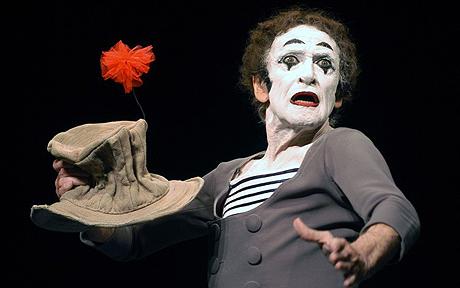 Επηρεάστηκε από τον Τσάρλι Τσάπλιν. Η πειθαρχημένη κίνηση του Μαρσό με τον ήρωα που ερμήνευε τα τελευταία εξήντα χρόνια, τον Μπιπ, έγινε σήμα κατατεθέν της μιμικής τέχνης και πρότυπο για όλους όσοι τον ακολούθησαν.
Αφού η ομάδα μας παρουσίασε την έρευνά της, πρότεινε στις άλλες ομάδες να παίξουν ένα παιχνίδι παντομίμας. Έπρεπε σ΄ αυτό το παιχνίδι να παρουσιάσει κάθε ομάδα ένα τραγούδι και τον τίτλο μιας ταινίας με παντομίμα και σκοπός του παιχνιδιού ήταν να βρουν οι άλλες ομάδες τους αντίστοιχους τίτλους.
Η πρώτη ομάδα παρουσίασε σε παντομίμα το τραγούδι “Don’t wonna go home” και την ταινία “Fast and furious”, η τρίτη  το «Χέρια ψηλά» του Χατζηγιάννη και το    “ Ταρζάν ” και η τέταρτη το «Πετάω ψηλά» και την ταινία «Gozilla».
Β. ΒΩΒΟΣ ΚΙΝΗΜΑΤΟΓΡΑΦΟΣ
Ο όρος βουβός κινηματογράφος χρησιμοποιείται για να περιγράψει τις ταινίες (βουβές ταινίες) που δεν είχαν συγχρονισμένο ηχογραφημένο ήχο και πιο συγκεκριμένα δεν είχαν ηχητικούς διαλόγους. Στις βουβές ταινίες οι διάλογοι γίνονται μέσω παντομίμας και κάρτες τίτλων-διαλόγων.
Οι ηθοποιοί βουβών ταινιών έδιναν μεγάλη έμφαση στη γλώσσα του σώματος και στις εκφράσεις του προσώπου τους έτσι ώστε το κοινό να καταλάβει καλύτερα τι αισθανόταν ο/η ηθοποιός.
ΤΣΑΡΛΙ ΤΣΑΠΛΙΝ
Ο Σερ Τσαρλς Σπένσερ "Τσάρλι" Τσάπλιν από το 1912 ως το 1918 αξιοποίησε το ταλέντο του σε πολλές μικρές κωμωδίες του βωβού κινηματογράφου, δημιουργώντας τον τύπο του Σαρλό. Ο ίδιος όχι μόνο πρωταγωνιστούσε, αλλά ήταν επίσης ο σεναριογράφος, σκηνοθέτης και συνθέτης της μουσικής των ταινιών του.
Η παγκόσμια καταξίωση ήρθε μέσα από τις μεγάλου μήκους ταινίες του, όπως οι Μοντέρνοι καιροί, Ο Μεγάλος Δικτάτωρ, Τα φώτα της πόλης, Ο κύριος Βερντού και άλλες, που τον κατέταξαν ανάμεσα στους σημαντικότερους δημιουργούς της έβδομης τέχνης.
ΜΙΣΤΕΡ ΜΠΗΝ
Ο Μίστερ Μπην ήταν μια Βρετανική κωμική τηλεοπτική σειρά 14 ημίωρων επεισοδίων, στην οποία πρωταγωνιστούσε ο Ρόουαν Άτκινσον. Το πρώτο επεισόδιο μεταδόθηκε στις 1 Ιανουαρίου 1990 και το τελευταίο στις 31 Οκτωβρίου 1995.
Ο Ρόουαν Άτκινσον είναι χαρακτηριστικός στη σειρά αυτή για την εκφραστικότητά του και τις ευφυείς επινοήσεις αστείων. Σε κάποια επεισόδια συμπρωταγωνιστεί ένα πάνινο αρκουδάκι, το οποίο ο Μίστερ Μπην νομίζει ότι είναι ζωντανό.
                                                        (από την ομάδα Β΄)
Η γλΩσσα του σΩματοΣ στη ζωγραφικΗ
ΜΟΝΑ ΛΙΖΑ
Η Μόνα Λίζα (γνωστή και ως Τζιοκόντα, ή Πορτραίτο της Λίζα Γκεραρντίνι, συζύγου του Φρανσέσκο ντελ Τζιοκόντο) είναι προσωπογραφία που ζωγράφισε ο Ιταλός καλλιτέχνης Λεονάρντο ντα Βίντσι. Πρόκειται για ελαιογραφία σε ξύλο λεύκης, που ολοκληρώθηκε μέσα στη χρονική περίοδο 1503-1519.
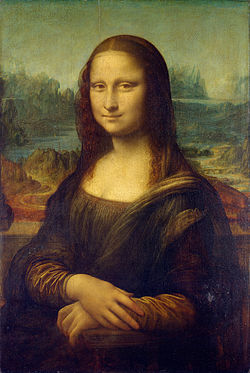 Ο πίνακας εκτίθεται στο Μουσείο του Λούβρου, στο Παρίσι. Η έκφραση του προσώπου της Μόνα Λίζα χαρακτηρίζεται συχνά ως αινιγματική. O Σίγκμουντ Φρόυντ πίστευε πως το περιώνυμο μειδίαμα της Μόνα Λίζα ήταν αποτέλεσμα ανάκλησης ανάμνησης της μητέρας του Λεονάρντο.                
                                        (από την ομάδα Δ΄)
Η ΚραυΓΗ
Η Κραυγή (Νορβηγικά: Skrik, 1893 και 1910) είναι μία σειρά από εξπρεσιονιστικούς ζωγραφικούς πίνακες του Νορβηγού Έντβαρτ Μουνκ (Edvard Munch), που απεικονίζει μια αγωνιούσα μορφή με φόντο ουρανό σε χρώμα κόκκινο του αίματος. Θεωρείται από μερικούς πως συμβολίζει το ανθρώπινο είδος κάτω από τη συντριβή του υπαρξιακού τρόμου.
Το τοπίο στο υπόβαθρο είναι το Οσλοφγιόρντ, στο Όσλο της Νορβηγίας. Ο Μουνκ δημιούργησε διάφορες εκδοχές της Κραυγής με διάφορα μέσα. Ο αρχικός Γερμανικός τίτλος που δόθηκε στον πίνακα από τον Μουνκ ήταν “Der Schrei der Natur” (Ο Λυγμός της Φύσης).
                                            (από την ομάδα Γ΄)
ΓκερνΙκα
Η Γκερνίκα (Guernica στα ισπανικά ή Γκουέρνικα, με λατινική απόδοση στα ελληνικά), είναι το διασημότερο ίσως έργο του Πάμπλο Πικάσο. Αυτός ο τεράστιος καμβάς (3,54x7,82μ.) περιγράφει την απανθρωπιά, τη βιαιότητα και την απόγνωση του πολέμου. Ο Πικάσο εμπνεύστηκε το έργο στα πλαίσια του Ισπανικού Εμφυλίου Πολέμου, όταν Γερμανοί πιλότοι της αεροπορίας των εθνικιστών βομβάρδισαν την κωμόπολη Γκερνίκα της Χώρας των Βάσκων. Στο βομβαρδισμό εκείνο σκοτώθηκαν 1.650 άνθρωποι και ισοπεδώθηκε το 70% της πόλης με 32 τόνους εκρηκτικά.
Ο Πικάσο απέφυγε να ζωγραφίσει αεροπλάνα, βόμβες ή ερείπια. Οι κυρίαρχες μορφές του έργου είναι ένας ταύρος και ένα πληγωμένο άλογο με διαμελισμένα κορμιά και τέσσερις γυναίκες που ουρλιάζουν κρατώντας νεκρά μωρά. Ο Πικάσο μετακίνησε  πολλές φορές φιγούρες και μορφές πριν καταλήξει στην οριστική τους θέση.
Ο πίνακας αρχίζει αριστερά με μία γυναίκα- μητέρα που κρατά το νεκρό παιδί στην αγκαλιά της, ενώ επάνω και κοντά της εικονίζεται το κεφάλι ενός ταύρου. Ο ταύρος αντιπροσωπεύει τη βία, το φασισμό, τον πόλεμο, το σκοτάδι. Η μητέρα με το νεκρό παιδί έχει μισάνοικτο το στόμα της. Μ’ αυτόν τον τρόπο ο Πικάσο παρουσιάζει τον πόνο να μοιάζει με κραυγή, αμφιβολία και φρίκη.
Λίγο χαμηλότερα, κάτω, εκτείνεται το σώμα ενός νεκρού πολεμιστή που έχει τα χέρια του ανοικτά και τη μορφή «παραμορφωμένη». Η στάση αυτή να θυμίζει τη σταύρωση. Ακολουθεί ένα άλογο με ανοιχτό το στόμα με τρόπο που να φαίνεται πως χλιμιντρίζει. Σύμφωνα με τον Πικάσο το άλογο συμβολίζει το λαό, που απεγνωσμένα φωνάζει ζητώντας βοήθεια. Προς τα δεξιά της εικόνας διακρίνονται γυναικείες μορφές που προσπαθούν να γλυτώσουν από το βομβαρδισμό.
Στην άκρη δεξιά μια μορφή παριστάνει έναν άνθρωπο πριν πέσει νεκρός.  Τα μάτια στα  πρόσωπα που εικονίζονται, στη μητέρα, στο νεκρό πολεμιστή, στον ταύρο, στο άλογο και στις άλλες μορφές, είναι όλα σε διαφορετικές και αφύσικες θέσεις. Αυτό συμβαίνει γιατί αντικρίζουν ένα κόσμο παράλογο και φρικτό, έναν κόσμο κτηνώδη.
Ιδιαίτερα για τα σώματα, που φαίνονται σαν κομματιαστά, απεικονίζουν το αποτέλεσμα που φέρνει η έκρηξη μιας βόμβας. Ολόκληρος ο πίνακας δίνει την ἐντύπωση πως απεικονίζει εκείνο ακριβώς που συμβαίνει τη στιγμή της έκρηξης.
Η γυναικεία μορφή που υψώνει τη λάμπα πετρελαίου είναι η μόνη μορφή που δεν φαίνεται χτυπημένη από το βομβαρδισμό. Ακριβώς η μορφή αυτή είναι για τον Πικάσο η έννοια του πολιτισμού που προσπαθεί να σωθεί, η δε λάμπα που κρατά δεν εκπέμπει παρά το φως της τέχνης και του πολιτισμού.
	
                                                         (από την ομάδα Α΄)
Μετά την παρουσίαση των παραπάνω εργασιών, ζητήθηκε από το κάθε παιδί να εκφράσει ένα συναίσθημα μη λεκτικά. Τα συναισθήματα που τους δόθηκαν ήταν: η απόγνωση, ο ενθουσιασμός, η οργή, η αγάπη, η λύπη, η απογοήτευση, η αγανάκτηση, η θλίψη, ο θυμός, η χαρά, η ικανοποίηση, η αμφιβολία και ο οίκτος.
Η ΓΛΩΣΣΑ ΤΟΥ ΣωματΟΣ ΣΤΗΝ ΠΟΛΙΤΙΚΗΑλΕξηΣ ΤσΙπραΣ- Μαρτιν ΣουλτΣ
Η χειραψία του Έλληνα Πρωθυπουργού με τον Πρόεδρο του Ευρωπαϊκού Κοινοβουλίου δείχνει ότι και τα δύο μέρη έχουν τη διάθεση να έρθουν κοντά. Τα σώματα, και ειδικά τα κεφάλια, γέρνουν το ένα προς το άλλο.
Ο κ. Σουλτς, όμως έχει ένα πιο σφιγμένο χέρι, και "πετά" το μπράτσο και τον αγκώνα του λίγο πιο έξω από το σώμα του, σε μια προσπάθεια να δημιουργήσει μια "ασπίδα" μπροστά στο στέρνο του. Ο πρωθυπουργός αντιθέτως κάνει μια "χειραψία – γάντι" δηλαδή καλύπτει και με τα δύο του χέρια το χέρι του κ. Σουλτς, σε μια κίνηση επιδίωξης εμπιστοσύνης.
Εξαιρετικά ενδιαφέρον όσον αφορά τα συμπεράσματα της γλώσσας του σώματος αποτελεί και το παραπάνω στιγμιότυπο, όπου ο κ. Σουλτς με το αριστερό του χέρι, πιάνει και καλύπτει το μικρό δαχτυλάκι του δεξιού χεριού. Η χειρονομία αυτή θα μπορούσε να μεταφραστεί σαν μια συμβολική «προστασία» του μικρότερου, εκφράζοντας θετικότητα, «θα προστατέψω αυτή την επαφή».
                                                                 (από την ομάδα Γ΄)
ΓιΑννηΣ ΒαρουφΑκηΣ - ΓεροΥν ΝτΑισελμπλουμ
Η χειραψία αυτή γίνεται «από μακριά», χωρίς να έρχονται κοντά τα σώματα, κι επιπλέον ο κ. Ντάισελμπλουμ στρέφει το μισό του μόνο σώμα προς τον κ. Βαρουφάκη, κρατώντας πιο μακριά από τη χειραψία την αριστερή του πλευρά. Εδώ ο κ. Ντάισελμπλουμ έχει το πάνω χέρι, εφόσον η παλάμη του χεριού του κοιτά προς το πάτωμα και έχει από κάτω την παλάμη του κ. Βαρουφάκη.
Από την άλλη ο κ. Βαρουφάκης έχει το χέρι στην τσέπη. Ο υποσυνείδητος νους σε καταστάσεις έντασης προσπαθεί να βρει μια συμβολική «κρυψώνα» και η τσέπη βολεύει πολύ σε αυτή την περίπτωση.
ΓιΑννηΣ ΒαρουφΑκηΣ– Τζορτζ  Οσμπορν
Αυτή είναι μια «σφιχτή» και θερμή χειραψία, αλλά με ενδιαφέρουσες μικρές λεπτομέρειες. Ο κ. Όσμπορν έχει το κεφάλι προς τα πίσω, το πηγούνι προς τα έξω και ψηλά, σε μια έκφραση υπεροχής. Κάνει τη χειραψία προς το μέρος του, διεκδικώντας τον έλεγχο και την κυριαρχία.
Ταυτόχρονα, κρατά το πάνω χέρι, επιδιώκοντας να σταθεί από τη δεξιά μεριά. Από την άλλη ο κ. Βαρουφάκης εμφανίζεται και πάλι με το χέρι στην τσέπη, αφήνοντας να φανεί ότι ένα κομμάτι του νιώθει άβολα και σ’ αυτή τη συναλλαγή.
Στην παραπάνω φωτογραφία βλέπουμε τα δύο χέρια του κ. Όσμπορν πλεγμένα, να σταυρώνονται στο γόνατο. Είναι μια ιδιαίτερα κλειστή στάση αυτό-προστασίας και αυτοάμυνας.
Ο κ. Βαρουφάκης βρίσκεται σε στάση ισχύος, εκπέμποντας ισχύ και κάλυψη, ενώ το δεξί του χέρι ακουμπά στην πολυθρόνα με την παλάμη προς τα μέσα (δεν ανοίγω τα χαρτιά μου). Σε αντίθεση ο συνομιλητής του γέρνει μπροστά και κάνει ασπίδα τα χέρια του μπροστά στα γόνατα, σε μια στάση που θα χαρακτηριζόταν πιο αμυντική.
ΓιΑννηΣ ΒαρουφΑκΗΣ - Πιερ ΚΑρλο ΠαντοΑν
Ο κ. Βαρουφάκης ετοιμάζεται να κάνει τη χειραψία με τα δάχτυλα ανοιχτά, πράγμα που δείχνει ανοιχτή διάθεση. Το ίδιο ανοιχτό και χαλαρό είναι και το χέρι του συνομιλητή του. Ο κ. Βαρουφάκης έχει χαλαρό και ανοιχτό το στόμα, ενώ ο κ. Παντοάν, αν και γελαστός, έχει τα χείλη κλειστά και σφιγμένα, δείχνοντας ότι θα είναι καλός μαζί του, αλλά δεν θα αφήσει να του ξεφύγουν και πολλά.
                                                                 (από την ομάδα Δ΄)
Επιλογοσ
Όταν θα αρχίσετε σιγα-σιγά να αντιλαμβάνεστε τη γλώσσα του σώματος, πιθανώς να νιώσετε δυσφορία και αμηχανία. Θα έχετε επίγνωση της κάθε έκφρασης που παίρνετε και θα εκπλήσσεστε με το πόσες χειρονομίες κάνετε. Θυμηθείτε πως οι περισσότεροι άνθρωποι αγνοούν εντελώς τι κάνει το σώμα τους, οπότε εσείς θα είστε σίγουρα σε πλεονεκτική θέση!
ΕΥΧΑΡΙΣΤΟΥΜΕ ΠΟΛΥ!
ΒΙΒΛΙΟΓΡΑΦΙΑ
Pease Allan, Pease Barbara. Εκδόσεις Έσοπτρον: «Το απόλυτο βιβλίο για τη γλώσσα του σώματος»
Βικιπαίδεια